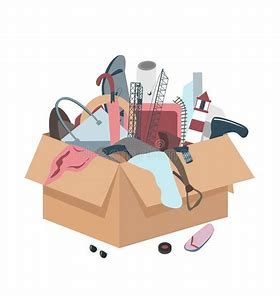 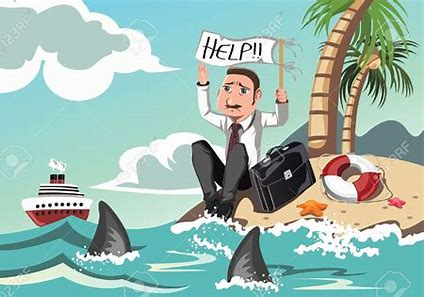 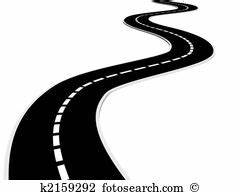 useless    helpless    endless
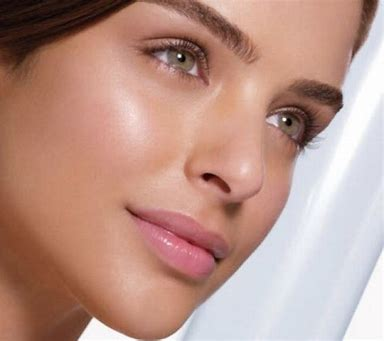 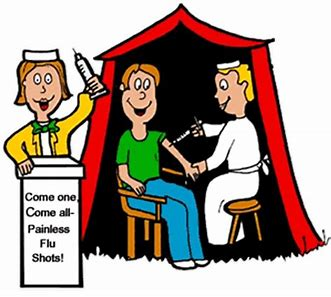 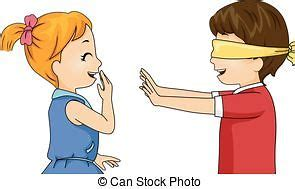 painless     aimless    flawless
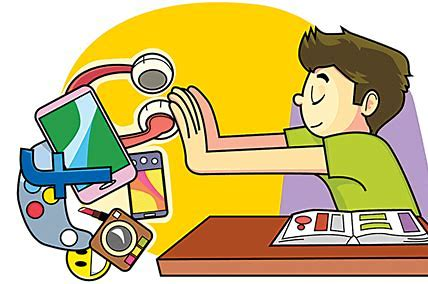 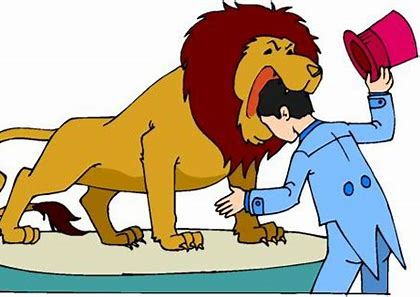 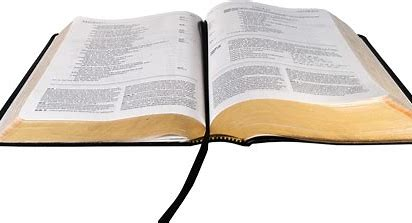 worthless   fearless     timeless
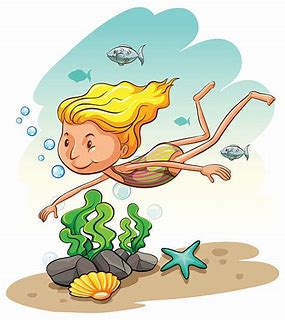 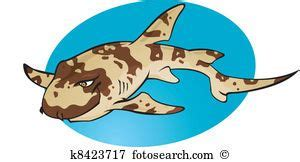 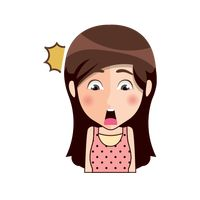 harmless   speechless    bottomless
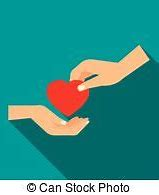 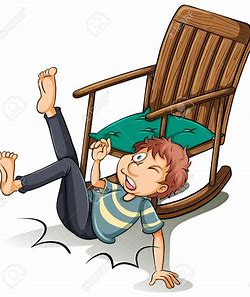 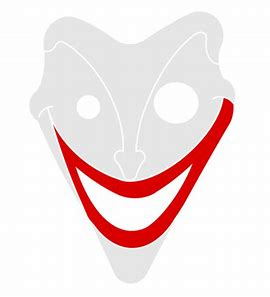 priceless    careless    pitiless
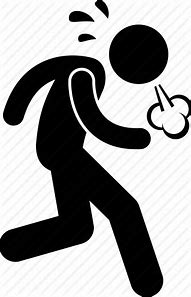 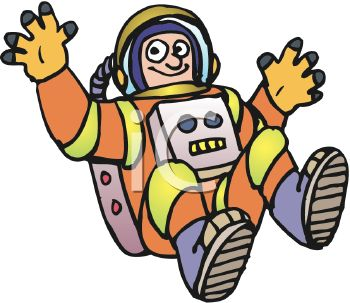 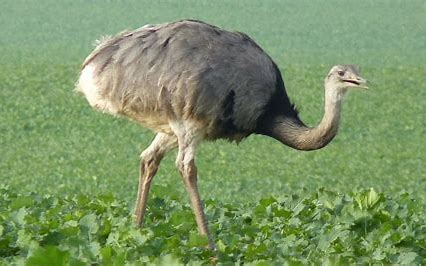 breathless    flightless    weightless